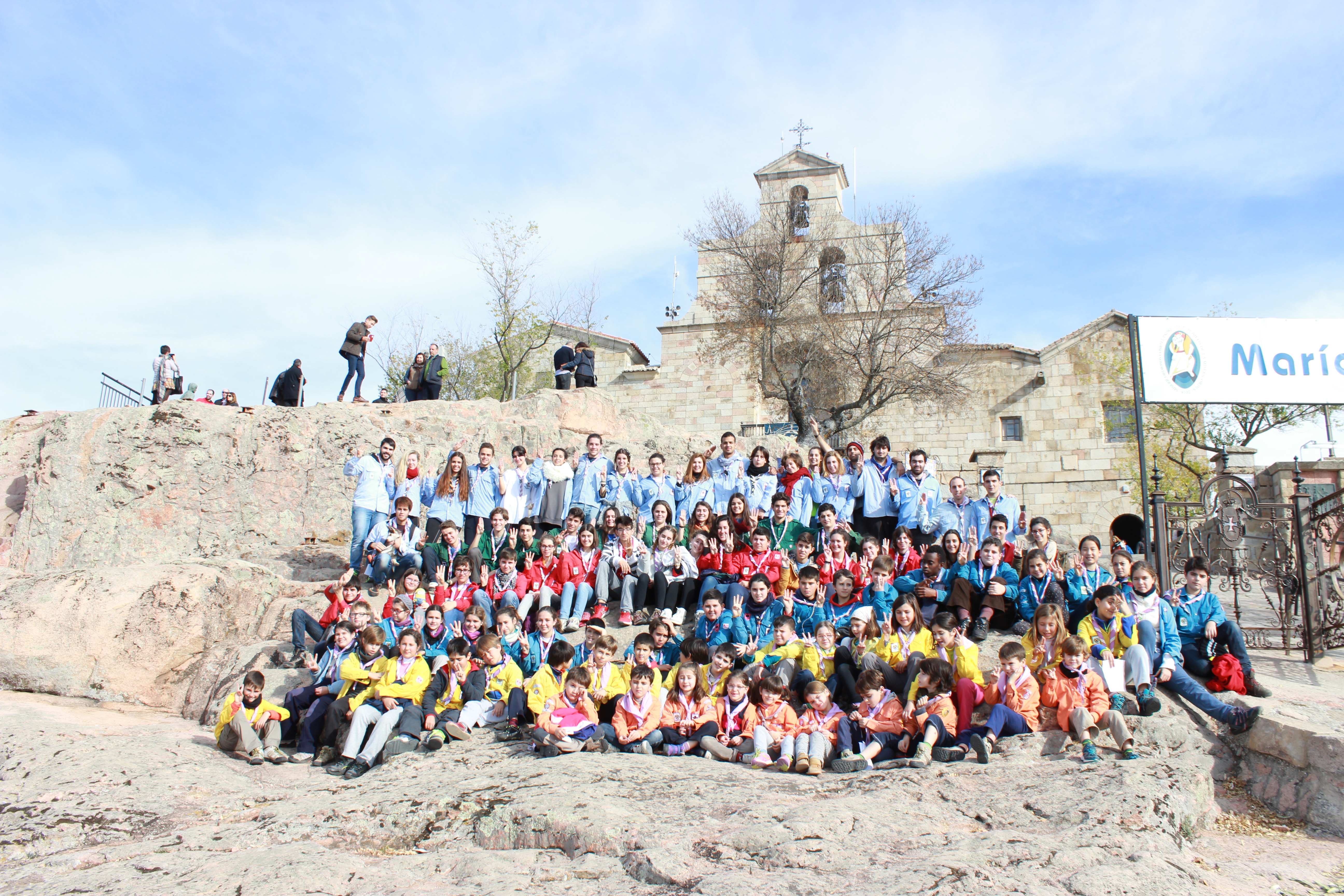 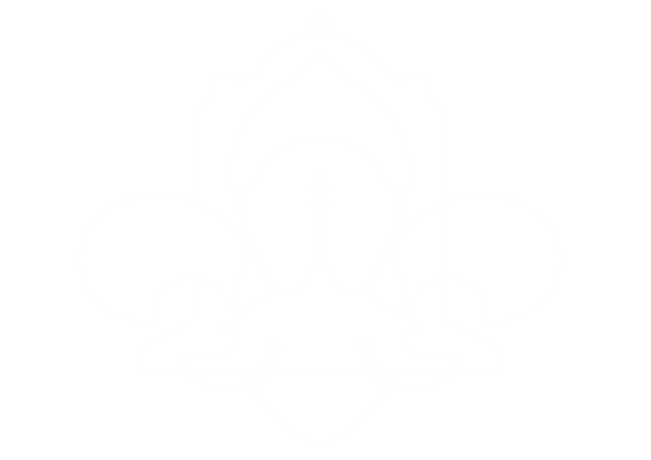 RONDA SOLAR

2016-2017
[Speaker Notes: PRESENTACIÓN: JEFATURA]
ORDEN DEL DÍA:
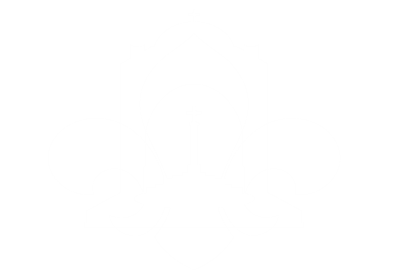 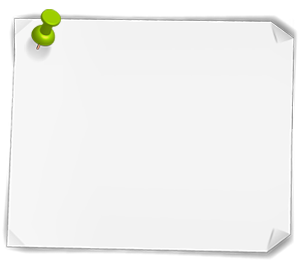 1-ROS (Rezo de la oración scout).
2-Presentación del nuevo Kraal.
3- Planificación.
4- Normativa de grupo.
5- Comité de padres.
6- Primera reunión.
7-Acampada de inauguración.
8- Tesorería.
9- RR&PP.
10- Reunión por ramas.
[Speaker Notes: PRESENTACIÓN: JEFATURA]
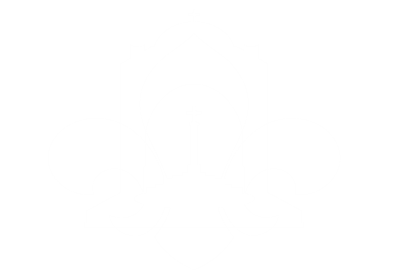 REZO DE LA ORACIÓN SCOUT:
Señor Jesús,
Enséñame a ser generoso,
A servirte como tu mereces,
A dar sin medida, 
A combatir sin temor a mis heridas,
A trabajar sin descanso,
Y a saber agotarme sin esperar otra recompensa
Que la de saber que he cumplido tu santa voluntad

Virgen de Guadalupe, ruega por nosotros.
[Speaker Notes: TODOS]
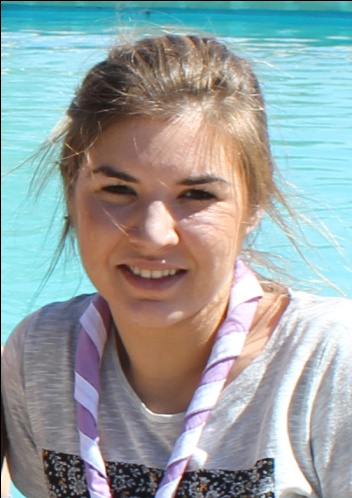 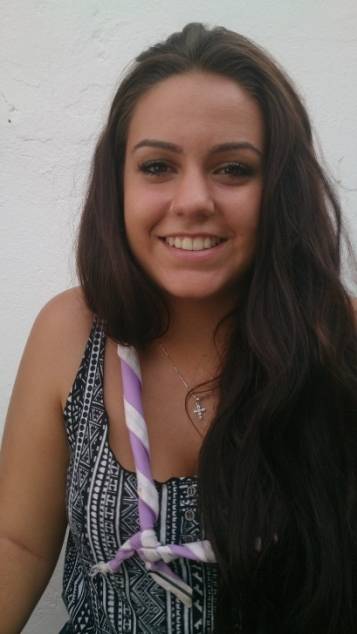 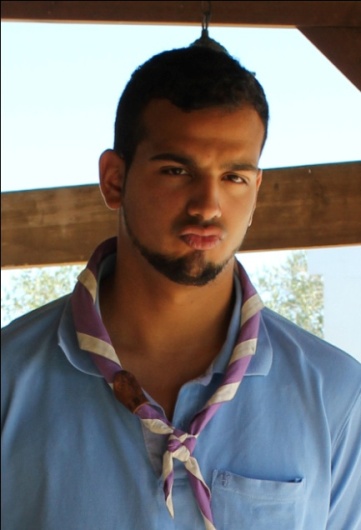 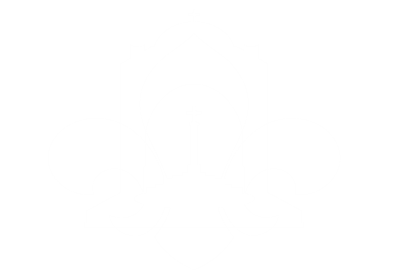 CASTORES
Mª Carmen
(Keeo)
JEFATURA
3ºaño
RU en formación
Vane
(Malak)
SUBVENCIONES Y A.KRAAL
2ºaño
Miguel
(Burbuja)
JEFATURA
5º año
MTL
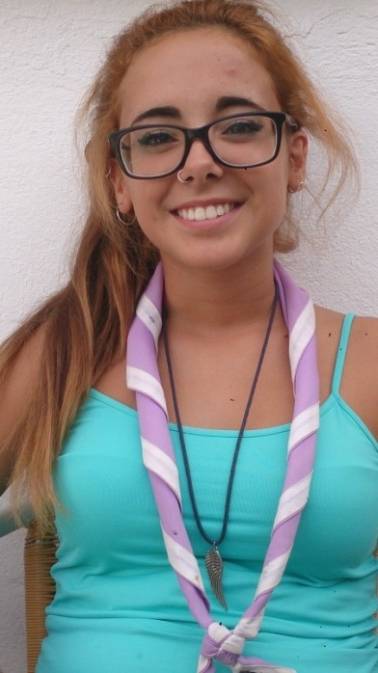 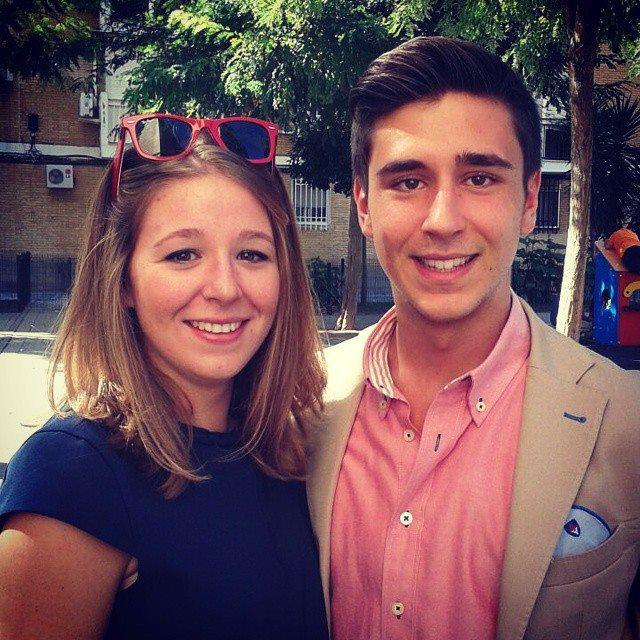 Carolina
(Gran castor marrón)
O.PAÍS y A.KRAAL
3ºaño
RU en formación
Pedro
(Tic-tac)
O.FE
1ºaño
[Speaker Notes: CADA UNO SE PRESENTA. Madueño y Miguel no van y MariCarmen llegará tarde. Vane o Caro los presentáis.]
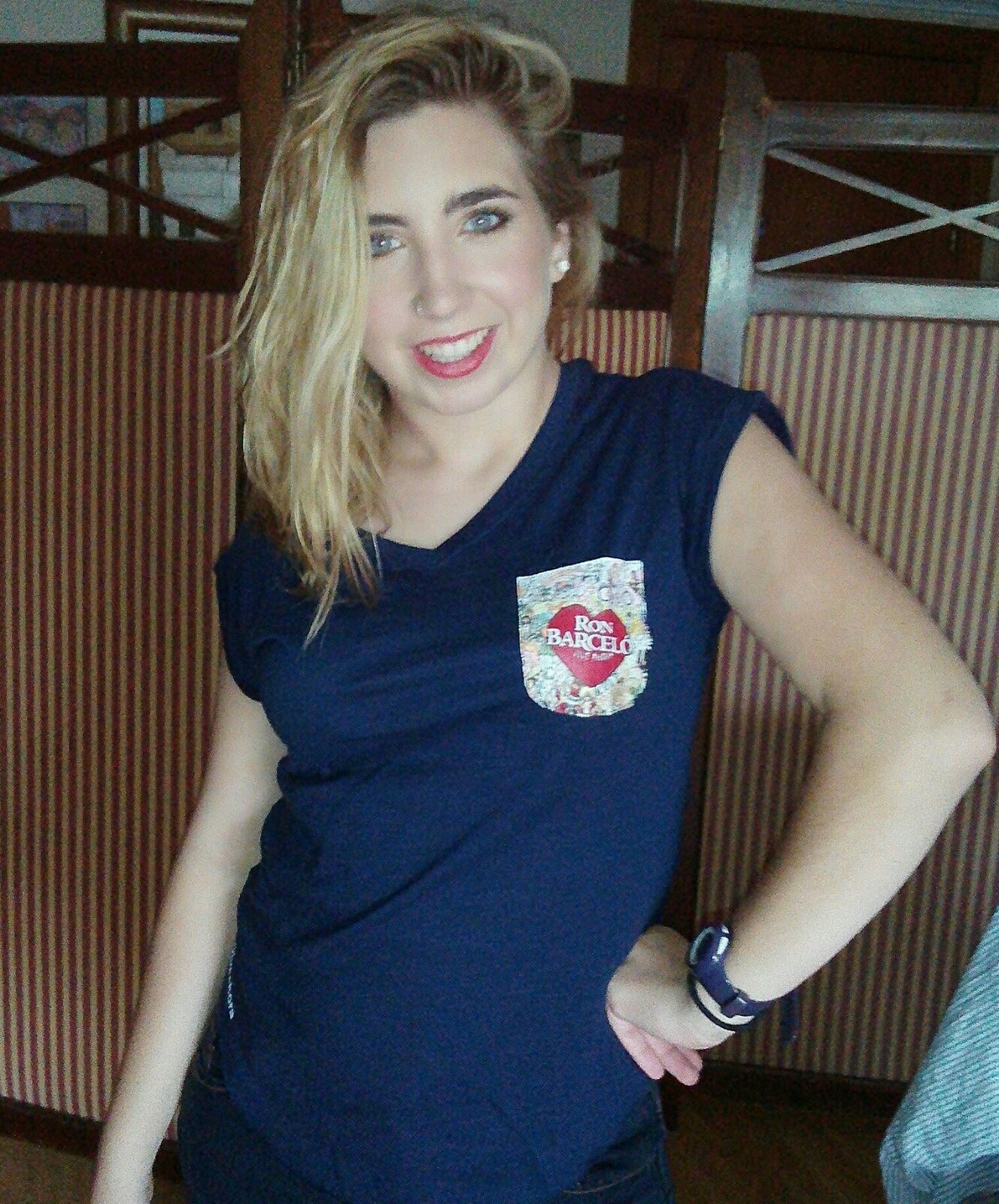 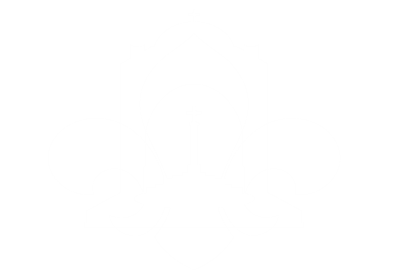 Elena
(Hermana loba)
O.PAÍS
2ºaño
RU en formación
María
(Akela)
SECRETARÍA
2ºaño
MTL
LOBATOS
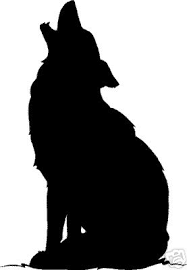 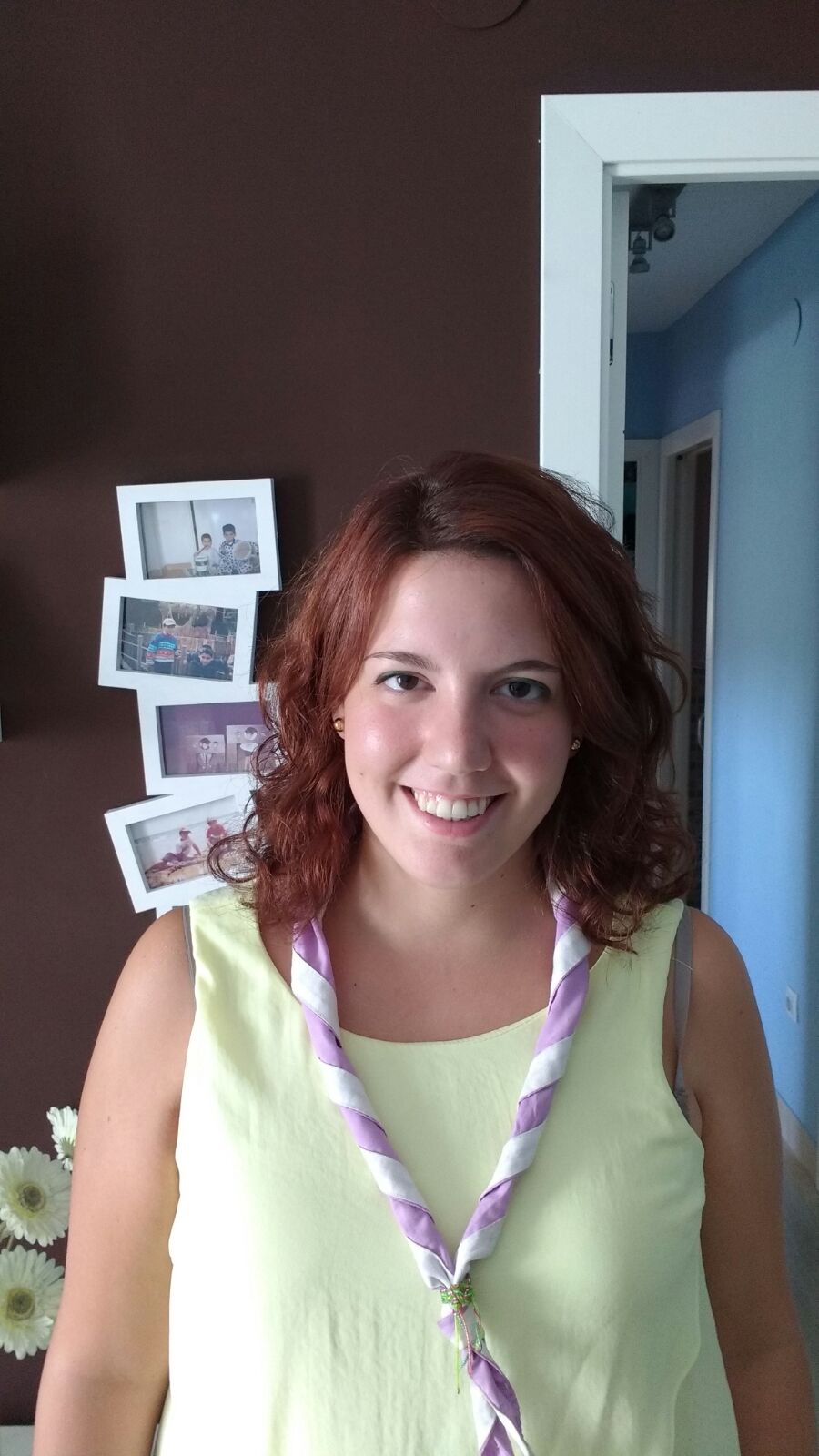 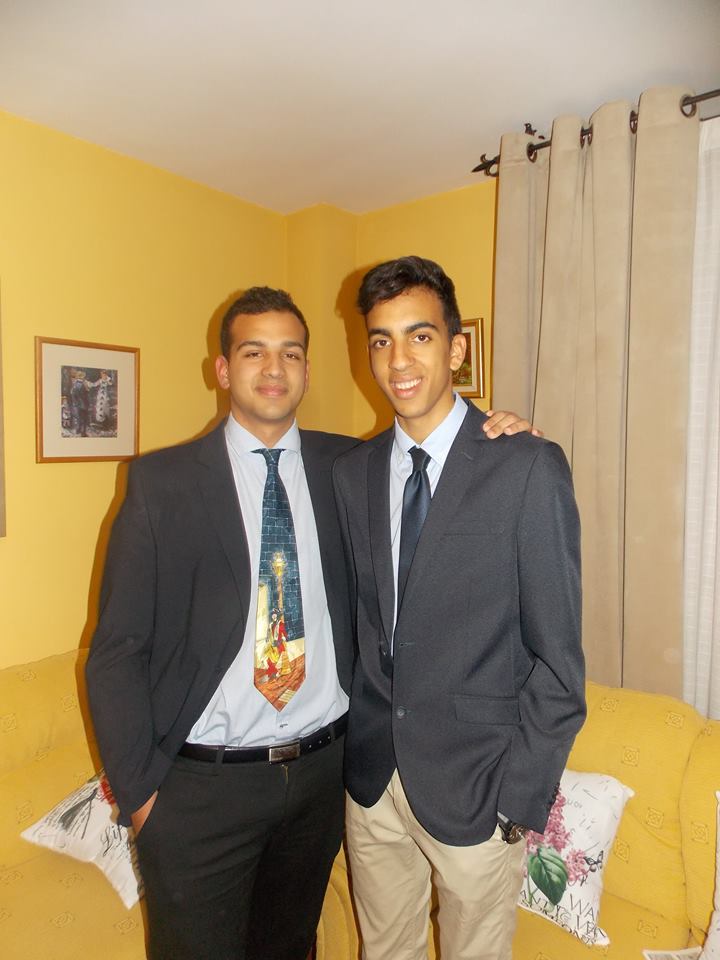 Edu
(Baloo)
O.FE
1ºaño
Ester
(Bagheera)
COMUNICACIÓN
1ºaño
MTL
[Speaker Notes: CADA UNO SE PRESENTA]
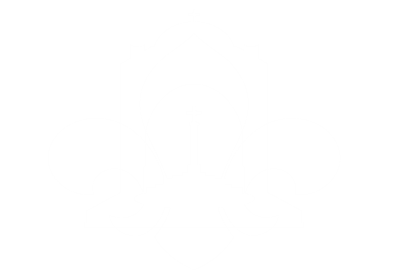 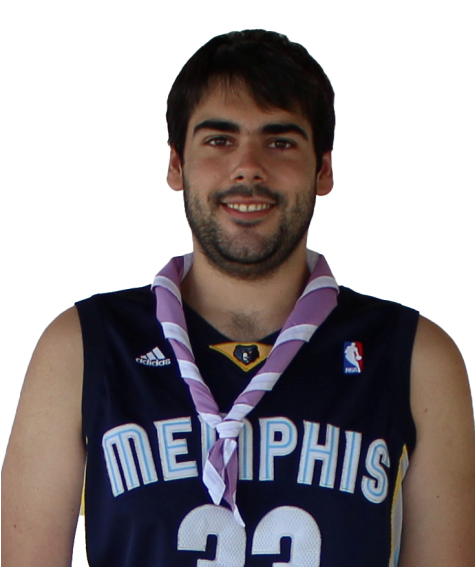 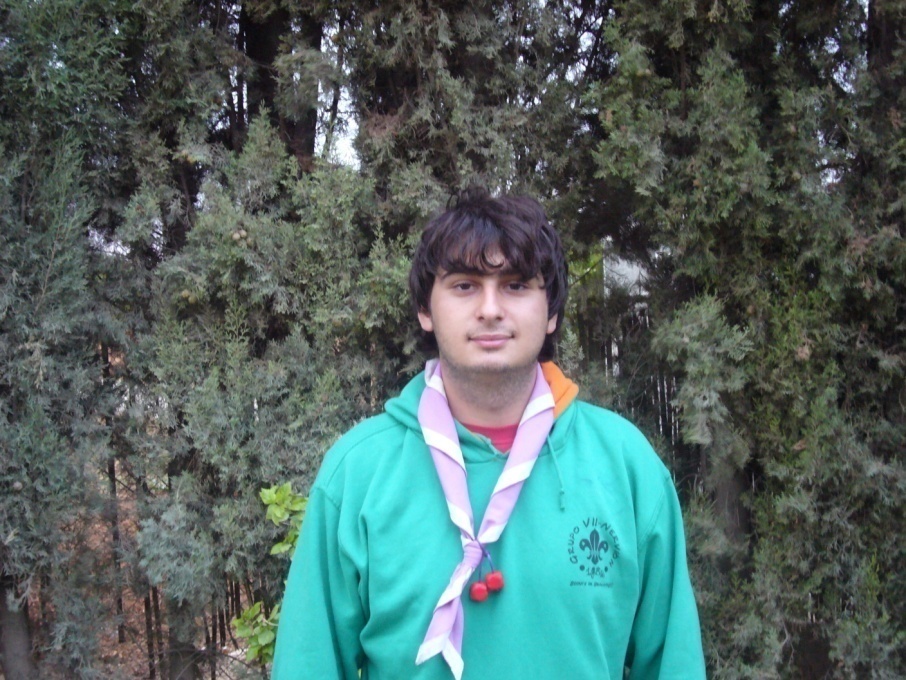 Jiménez
TESORERÍA
2ºaño
Flavio
RECURSOS
5ºaño
MTL y RU
RANGERS
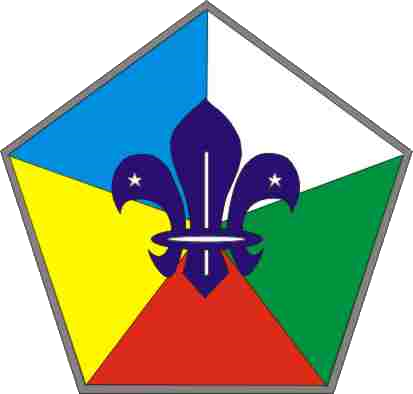 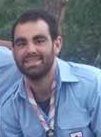 Ana
SECRETARÍA
1ºaño
Pablo
RECURSOS
2ºaño
MTL
[Speaker Notes: CADA UNO SE PRESENTA]
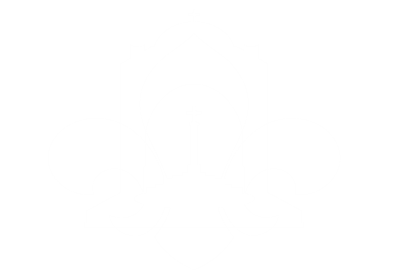 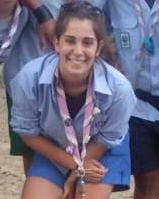 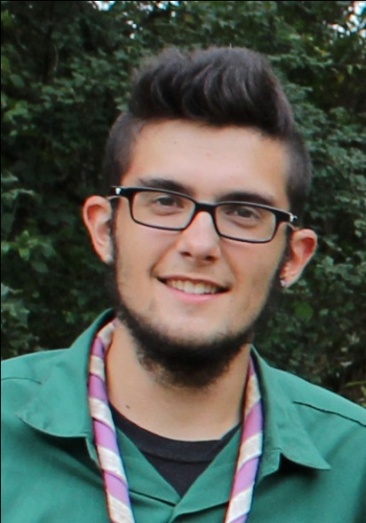 Estrella
JEFATURA
5ºaño
RU
Quique
INTENDENCIA
2ºaño
RU en formación
PIONEROS
(21)
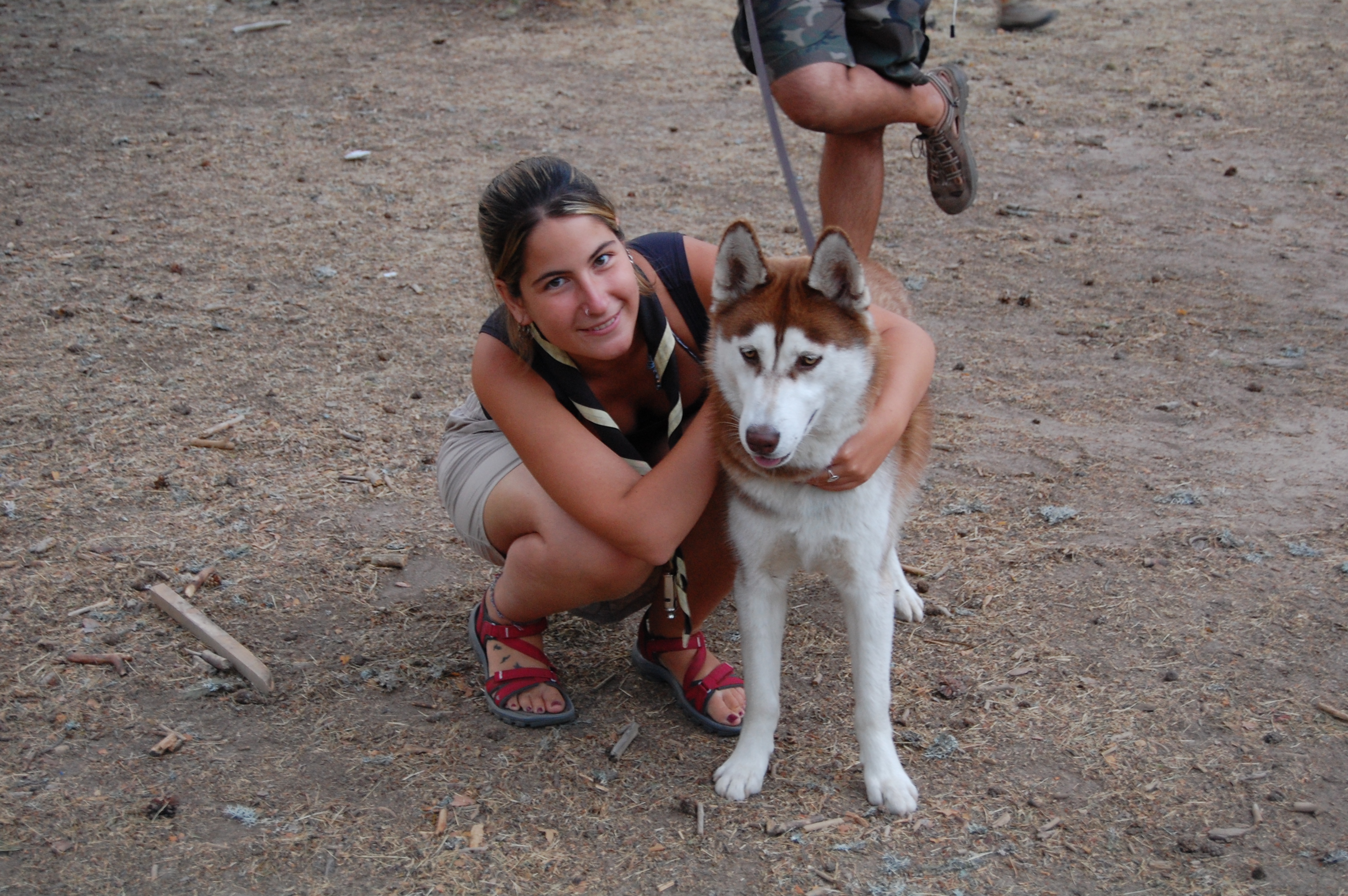 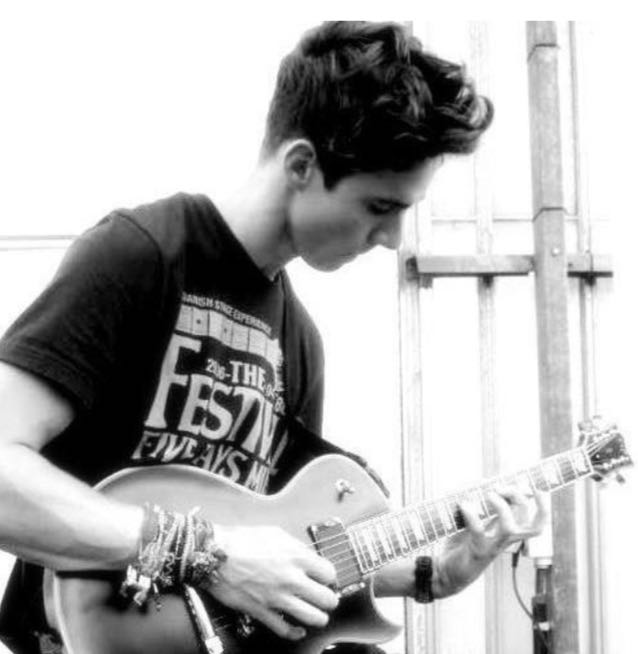 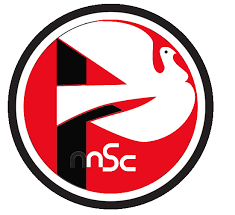 Marina
O.RESPONSABILIDAD
3ºaño
RU en trámite
Yannick
-
8º año
[Speaker Notes: CADA UNO SE PRESENTA]
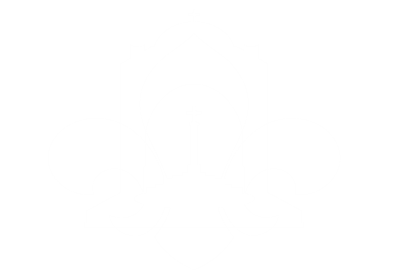 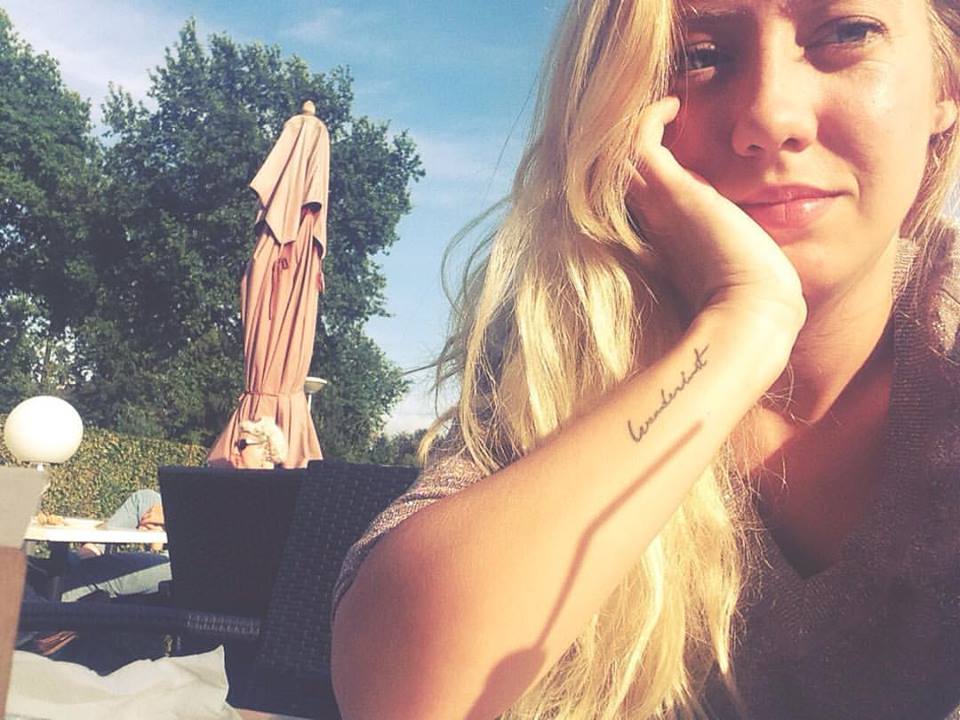 RUTAS I
(8)
Tere
ANIMACIÓN PEDAGÓGICA
4ºaño
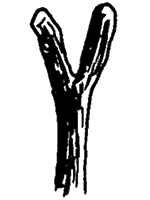 [Speaker Notes: CADA UNO SE PRESENTA]
RUTAS I
(8)
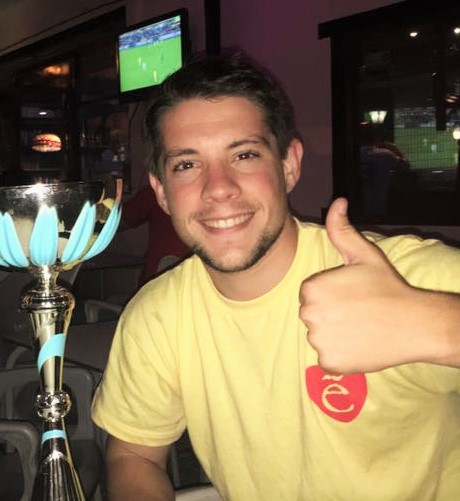 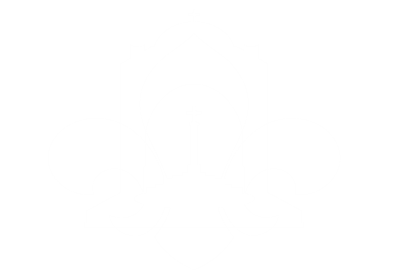 Juanma
INTENDENCIA
5ºaño 
RU
RUTAS II
(11)
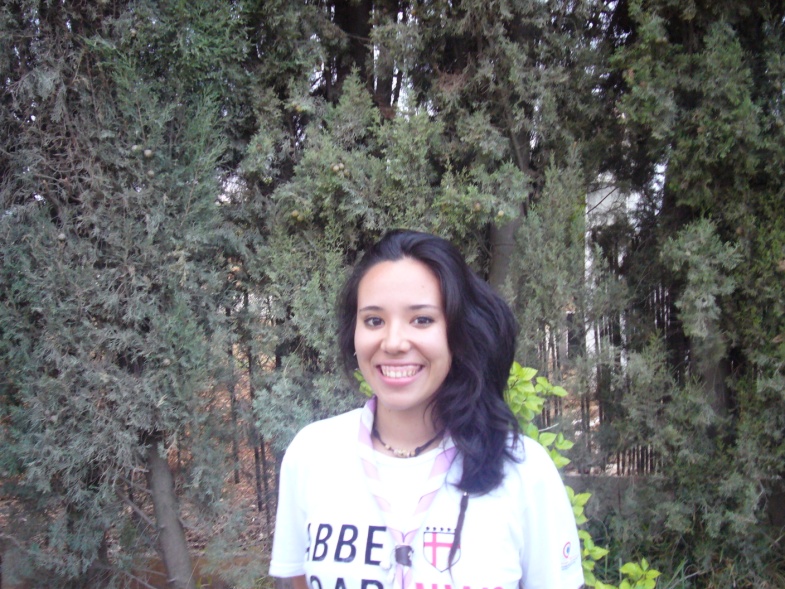 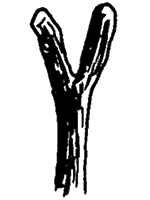 ELISA
COMUNICACIÓN
5ºaño
RU en trámite
[Speaker Notes: CADA UNO SE PRESENTA. Eli presenta a Juanma que no va]
PLANIFICACIÓNResponsabilidad
[Speaker Notes: PLANIFICACIÓN: TERE]
PLANIFICACIÓNFe y País
[Speaker Notes: PLANIFICACIÓN: TERE]
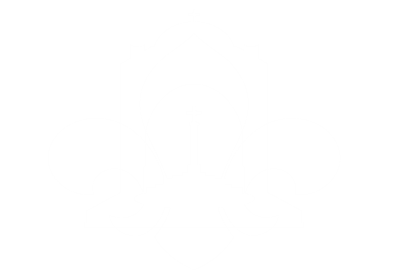 NORMATIVA DE GRUPO:
ASISTENCIA
      >50% para asistir a verano.
      Larga lista de espera.

PAGOS
     Deberán hacerse en el tiempo    estipulado.
     
     En caso de no acudir a la acampada/campamento, se devolverá el dinero proporcional no utilizado.
[Speaker Notes: NORMATIVA DE GRUPO: MARINA]
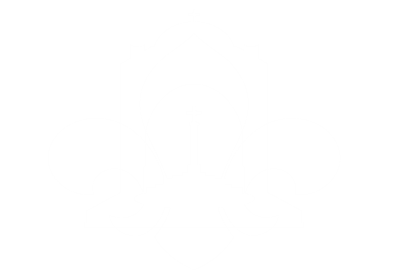 COMITÉ DE PADRES:
[Speaker Notes: COMITÉ DE PADRES: ELISA]
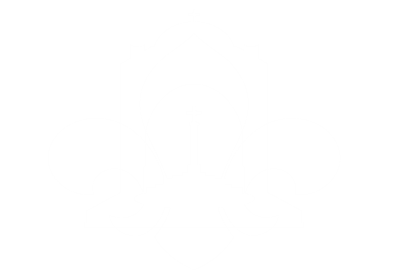 PRIMERA REUNIÓN:
Sábado 15 de octubre 

(11:00)
[Speaker Notes: PRIMERA REUNIÓN: ELISA]
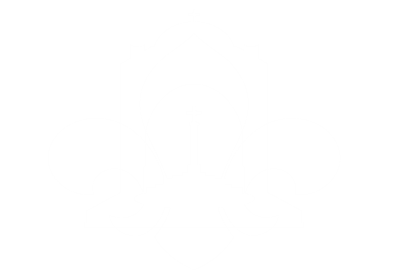 ACAMPADA DE INAUGURACIÓN:
SITIO
HORARIOS
COMIDA/ DÍA DE PADRES
PRESUPUESTO/ DÍAS DE PAGO
[Speaker Notes: ACAMPADA INAUGURACIÓN: FLAVIO/BLETE]
PUEBLA DE CAZALLA-PARQUE DEL CORDOBÉS:
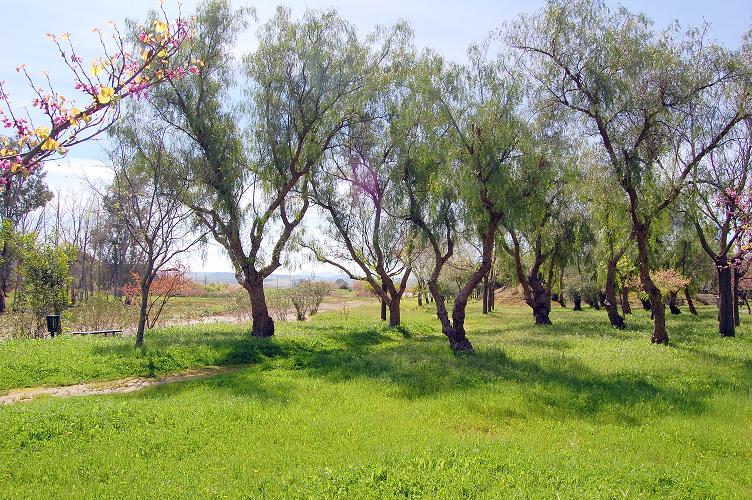 PRESUPUESTO:
16€ / NIÑO
(En caso de ser familia numerosa, más de 3 miembros en el grupo,  12€)


ULTIMO DÍA DE PAGO: Miércoles 19 de Octubre

**SI SE PAGA POR TRASFERENCIA BANCARIA SE DEBERÁ AVISAR AL GRUPO O A TESORERÍA MEDIANTE UN CORREO.
Banco Sabadell nº ES69 0081-0288-77-0001309431
[Speaker Notes: PRESUPUESTO: JIMENE]
WAINGUNGA:
PRESUPUESTO:
21€ / NIÑO

(En caso de ser familia numerosa, más de 3 miembros en el grupo, 17€)

+ 3€ por padre.

ULTIMO DÍA DE PAGO: Miércoles 19 de Octubre

**SI SE PAGA POR TRASFERENCIA BANCARIA SE DEBERÁ AVISAR AL GRUPO O A TESORERÍA MEDIANTE UN CORREO.
Banco Sabadell nº ES69 0081-0288-77-0001309431
[Speaker Notes: PRESUPUESTO: JIMENE]
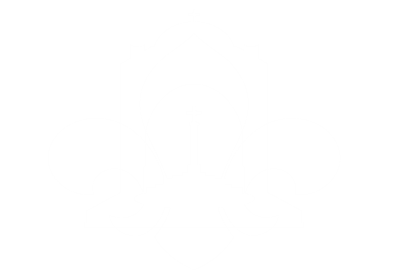 TESORERÍA:
Alejandro Jiménez

Email: ajprobotico@gmail.com

Número teléfono móvil: 675 14 61 17
[Speaker Notes: TESORERÍA: MENE]
COMIDA/DÍA DE PADRES:
Voluntarios para la compra:
Comida
Bebida
Utensilios

*Aportación de un plato de comida
* Concurso de postres
*Vuelta coche/ autobús
[Speaker Notes: COMIDA DÍA DE PADRES: ESTER O EDU]
¿Qué me llevo?
Saco
 Aislante
 Mochila
 Linterna
 Camisa y pañoleta
 Comida (2 desayunos, 1 almuerzo, 1 meriendas, 1 cena) (no bebidas carbónicas)
 Bolsa de aseo
 Una muda de repuesto (y abrigo)
 Autorización firmada
 Tarjeta sanitaria original
HORARIO:
22 y 23 de octubre

SALIDA: Sábado22 ,(8:30)
Esquina C/ Greco con Cruzcampo
LLEGADA: Domingo 23, (19:00)
Esquina C/ Greco con Cruzcampo

LLEGADA PADRES Y ANTIGUOS: Domingo 23, (12.30)
- Los padres con hielo/bebidas antes -
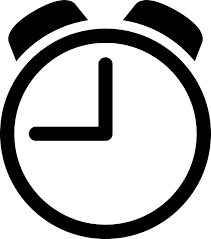 [Speaker Notes: HORARIO: ANA]
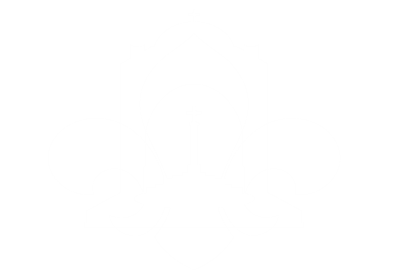 RUEGOS Y PREGUNTAS
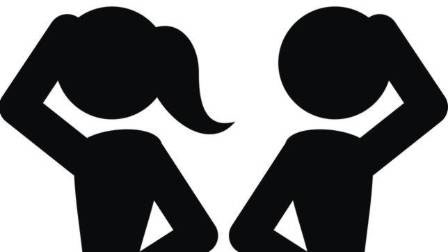 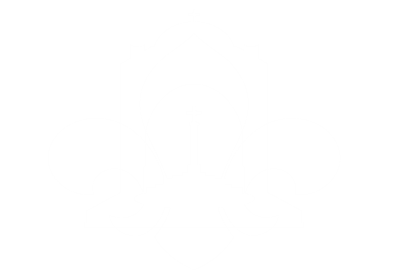 REUNIÓN POR RAMAS
[Speaker Notes: JEFATURA]